ご支援の方法
WEBサイトからのご支援の方
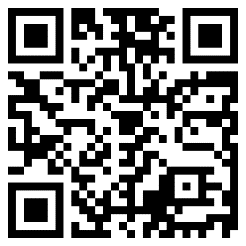 右記サイトから、クレジットカード
または銀行振込でご支援ください
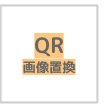 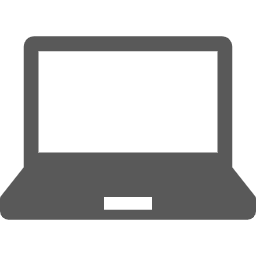 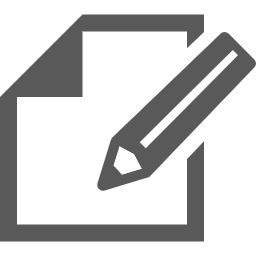 キーワード　レディーフォー
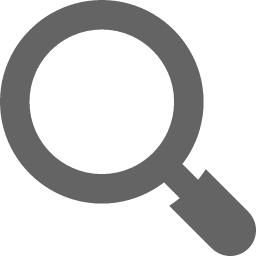 https://readyfor.jp/projects/omuta-saiseikai
申込書を利用してのご支援の方
下記の申込書にご記入の上、FAX・メールまたは郵送にてご提出ください。その上で銀行口座にご支援金を
お振込みください。※お振込みだけではご支援を正常に受理できません。必ず申込書もご提出ください。
振込先
お申し込み先
<実行者名>福岡県済生会大牟田病院
<住所> 〒837-0916
　　　　福岡県大牟田市田隈810
電話：0944-53-2488
FAX：0944-53-2538
メール：team-omuta@omuta-saiseikai.jp
大牟田支店（691）
金融機関
福岡銀行（0177）
支店名
普通預金　２６５８９２７
口座番号
社会福祉法人恩賜財団済生会支部福岡県済生会大牟田病院
院長　稲吉康治
口座名義
（カナ）ﾌｸ）ｵﾝｼｻﾞｲﾀﾞﾝｻｲｾｲｶｲｼﾌﾞﾌｸｵｶｹﾝｻｲｾｲｶｲｵｵﾑﾀﾋﾞｮｳｲﾝ
　　　 ｲﾝﾁｮｳ　ｲﾅﾖｼﾔｽﾊﾙ
コース一覧
申込書